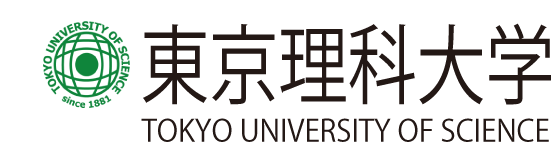 第32回応用物理学科セミナー
日時： ２月１３日（月） 16:０0 – 17:３0
場所：葛飾キャンパス研究棟８Ｆ第２セミナー室
Speaker：Prof. Denis ARČON
Affiliation: Jozef Stefan Institute and University of Ljubljana, Slovenia
Title：Unconventional magnetic and superconducting states emerging in strongly correlated orbitally-degenerate light-element molecular solids
Abstract：
Light-element molecular solids are an intriguing class of materials where the fundamental building blocks of crystalline and electronic structures are the molecules (rather than ion/atom as an in the transition-metal compounds) and where their flexible π molecular orbitals prescribe emerging magnetic and electronic responses. These systems appear naturally as a narrow-bandwidth solids with sizeable on-site repulsion, which is in most cases comparable to or larger than the electronic bandwidth. Moreover, in cases when the degeneracy of the frontier molecular orbitals is preserved, the interplay between the Hund's rule coupling and the molecular Jahn-Teller effect leads to a new physics, which spans from Mott-Hubbard transitions, to low dimensionality, low-temperature broken symmetry states, like antiferromagnetism, possible spin-liquids and, last but not least, superconductivity.
In the first part of the talk we will discuss the relevant interactions that lead to the phase diagrams of light-element molecular solids. In the second part, the physics of three families of molecular solids will be reviewed:
i) Superconductivity in A3C60 [1-4]
ii) Magnetism in alkali-metal doped polyaromatic hydrocarbons
iii) Alkali superoxides (AO2) [5,6]

[1] Y. Takabayashi, D. Arčon et al., Science 323, 1585 (2009).
[2] A. Y. Ganin, D. Arčon et al., Nature 466, 221 (2010).
[3] R. Zadik et al., Sci. Adv. 1, e1500059 (2015).
[4] A. Potočnik et al., Sci. Rep. 4, 4265 (2014).
[5] M. Klanjšek et al., Phys. Rev. Lett. 115, 057205 (2015).
[6] T. Knaflič et al., Phys. Rev. B 91, 174419 (2015).
世話人：遠山　貴巳